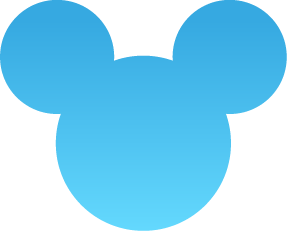 DISNEY TRIP PLANNER
TRAVEL DETAILS
TRAVEL BUDGET
Item
Budget
Dates:
Hotes:
Rental Information:
Phone Number:
Actual Cost
Flight
Departure Time:
Arrival Time:
Check out:
Check in:
Hotel
Flight Information:
Rentals
Food
Gifts
Souvenirs
PRE-PLANNED EVENT LIST
Date
Time
Event
REMINDERS